Review Question: Free Response
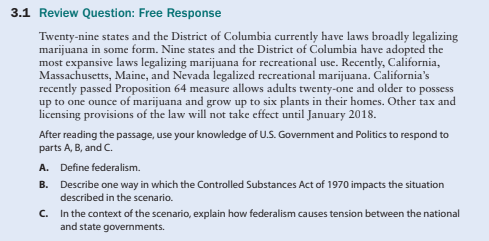 Review Question: Free Response
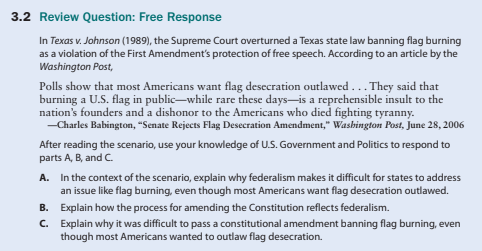 Review Question: Free Response
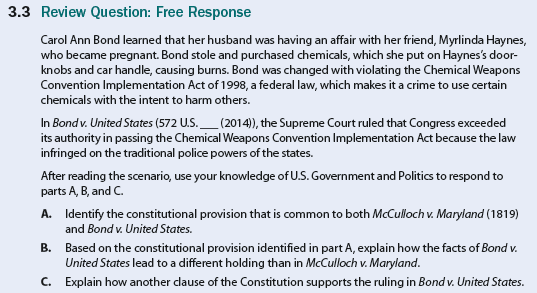 Review Question: Free Response
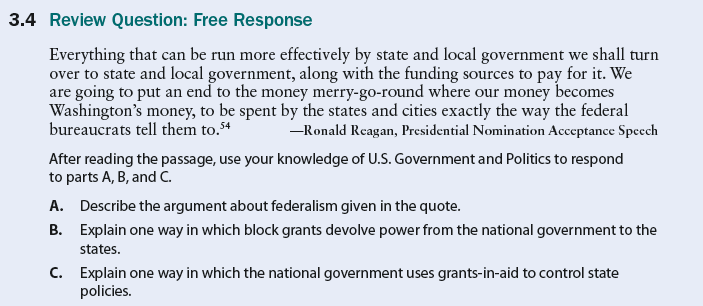 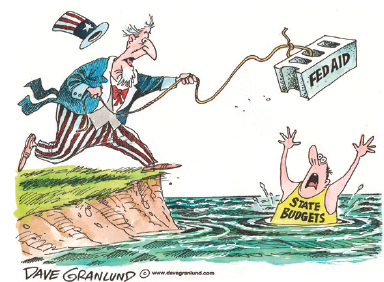 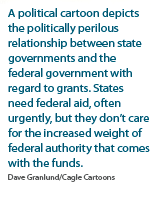 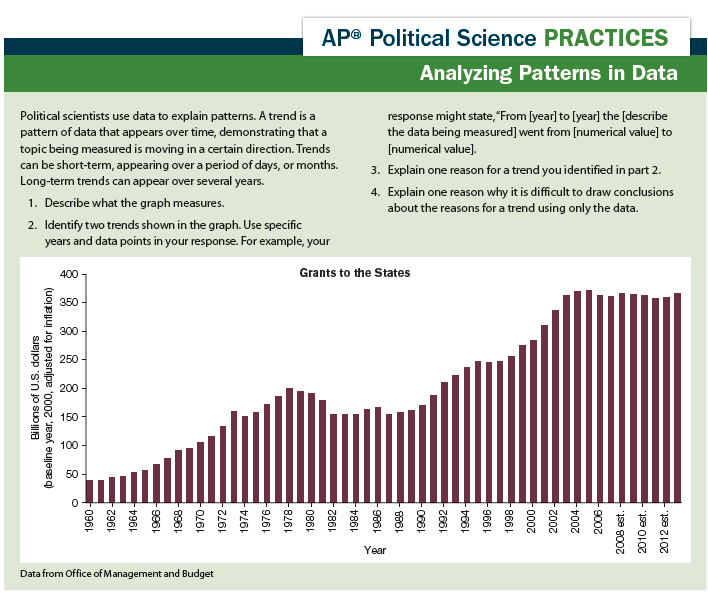 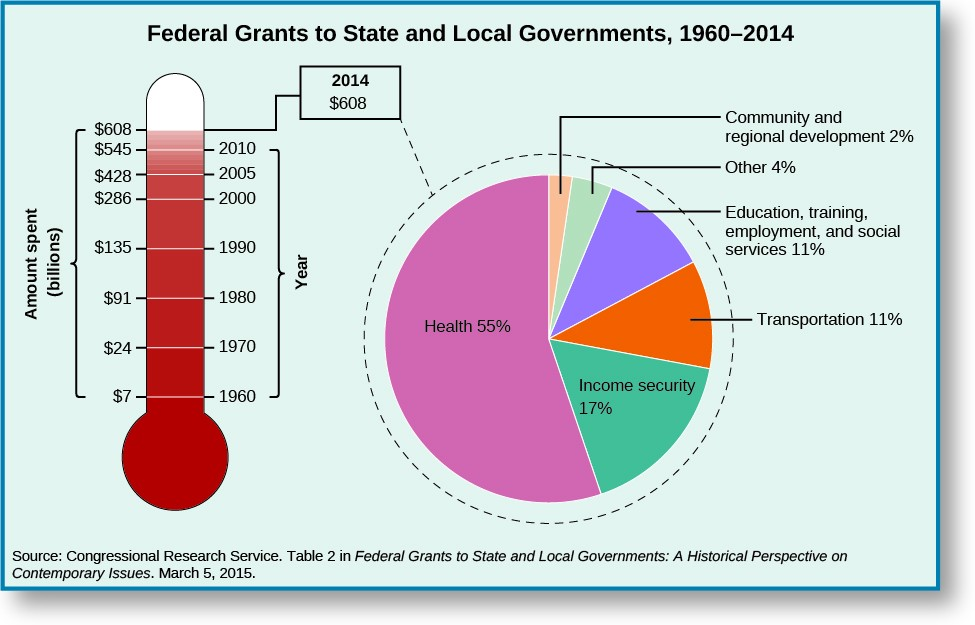